독도 강치
바다사자과 강치속에 속하는 바다 생물로

우리나라 동해안에서 주로 서식한 포유류이다

1994년 멸종 선언이 되었다
강치 특징
강치 종류
강치 분포
강치의 이점
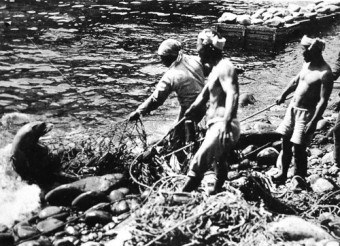 일본의 강치 잡이
고기와 가죽을 얻기 위하여 일제강점기 시절부터 무분별 포획 강행

멸종
강치영상
https://www.youtube.com/watch?v=o-xVwn2uABU
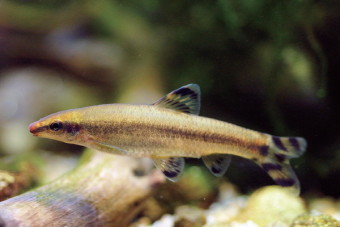 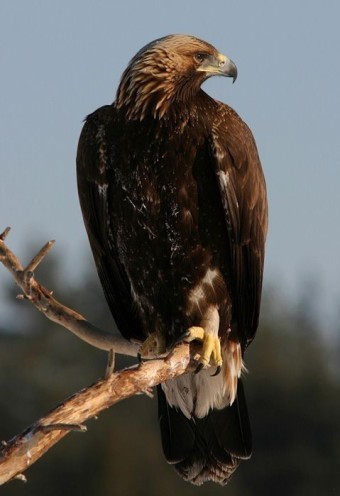 한국의 멸종위기 1급 종
검독수리

감돌고기

고니

강릉요강꽃
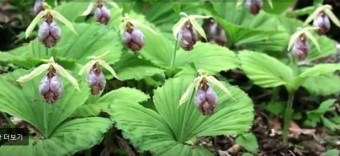 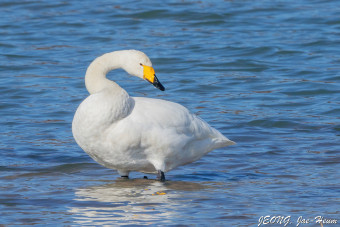 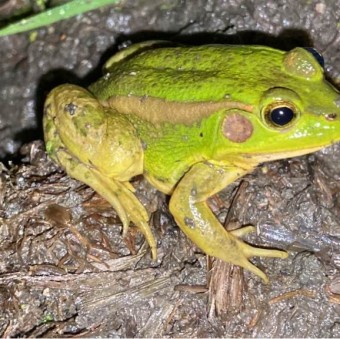 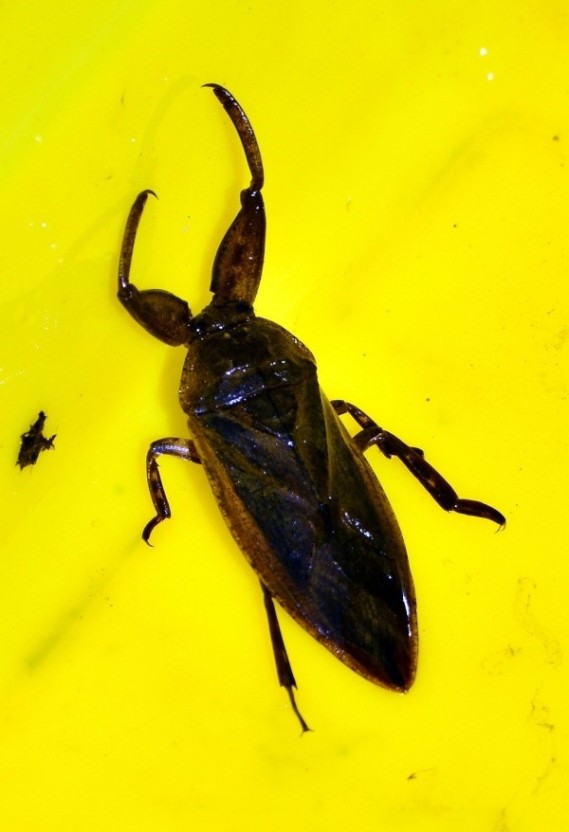 한국의 멸종위기 2급종
대모 잠자리

금개구리

붉은발 말똥개

물장군
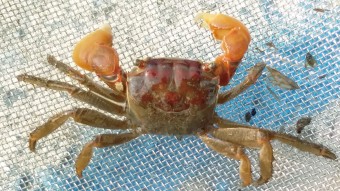 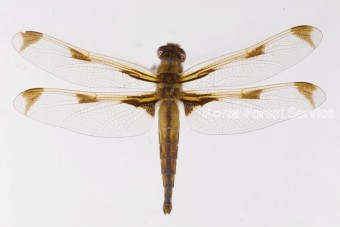 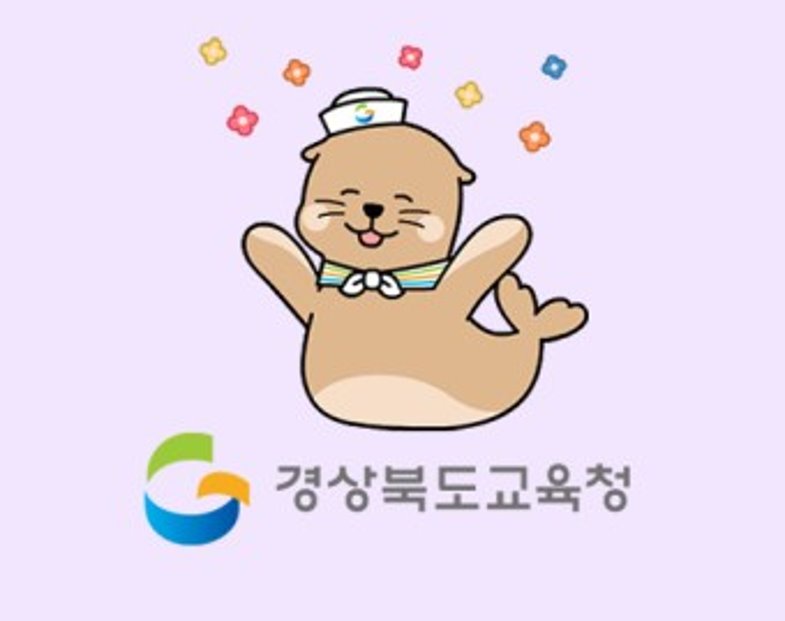 감사합니다